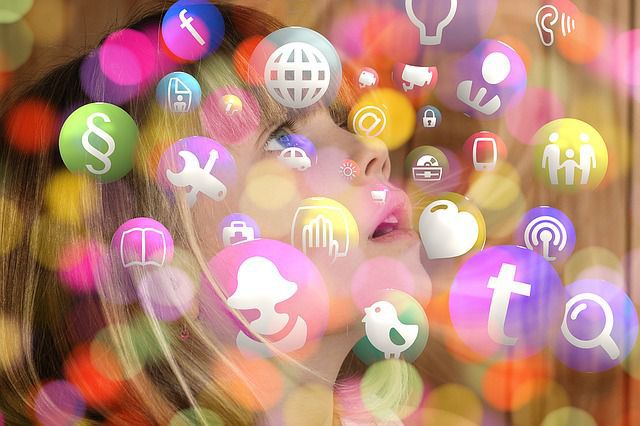 DZIECKO  W  CYFROWYM  ŚWIECIE
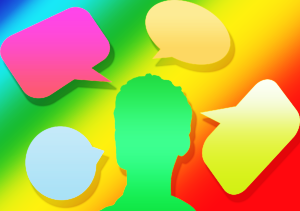 Dzięki niemu poruszamy się, słyszymy, widzimy, czujemy, mówimy, myślimy, uczymy się i pamiętamy.
Mózg jest odpowiedzialny za wszystkie procesy poznawcze człowieka.
W procesie dojrzewania dziecka najważniejsze jest rozwijanie się jego układu nerwowego pociągające za sobą nie tylko rozwój motoryczny, postularny, zmysłowy, poznawczy, w tym intelektualny ale także rozwój językowy.
Mózg nigdy nie przestaje działać, bez ustanku odbiera bodźce zarówno z otoczenia, jak i z wnętrza naszego ciała, przetwarzając je i adaptując nas do zmieniających się warunków.
Dzięki odpowiedniej stymulacji, może się on prawidłowo rozwijać.
Mózg  posiada właściwość zwaną plastycznością.  To zdolność do zmian w układzie nerwowym, na skutek bodźców płynących z otoczenia człowieka. Mózg jest plastyczny przez całe życie, jednak najmocniej do trzeciego roku życia. Oznacza to, że czas ten jest najcenniejszy w rozwoju dziecka. Pozytywna stymulacja odniesie wtedy największe efekty, ale i negatywna pozostawi swój ślad.
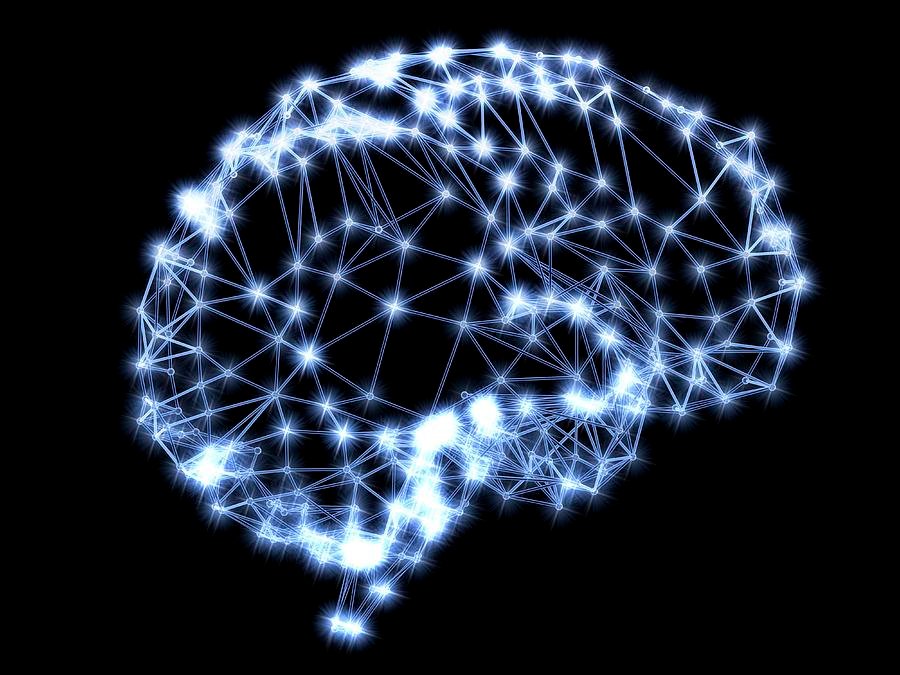 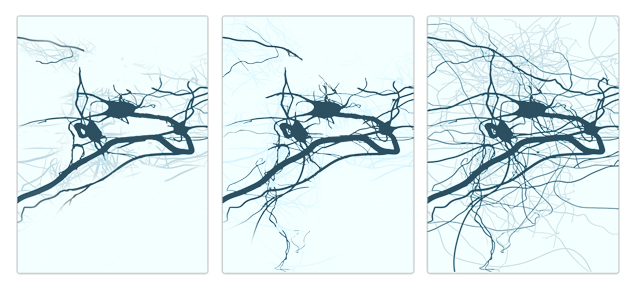 Plastyczność odnosi się do wszystkich sposobów zmian w mózgu, 
Niektóre zmiany mogą współwystępować z zaburzeniami funkcji i zachowania.
sieci neuronowe 
2 miesiace po
stymulacji
sieci neuronowe  2 tygodnie po 
stymulacji
sieci neuronowe przed
treningiem
Jeden mózg, dwie półkule
Mózg zbudowany jest z dwóch półkul.   Prawa półkula odpowiedzialna jest za odbiór i przetwarzanie bodźców dźwiękowych oraz obrazowych (niejęzykowych). 	Lewa półkula specjalizuje 	się w odbiorze oraz 	tworzeniu języka 	(mowie).
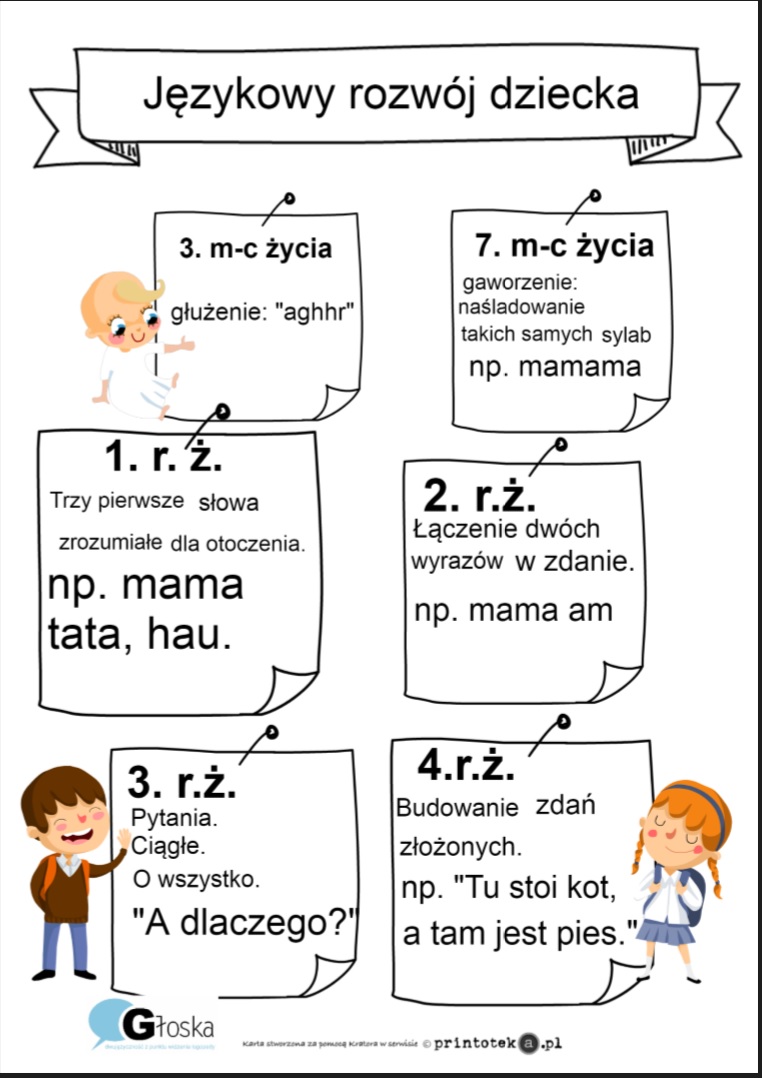 miau
pa pa
siafa
am am trzcina
capka
lowel
a gu gu
iha
chrząszcz
zaba
ZAGROŻENIA WYNIKAJĄCE  Z  WPŁYWU  WYSOKICH  TECHNOLOGII
Wszystkie te urządzenia generyją agresywne i szybko zmieniajace się bodźce wzrokowe i słuchowe, które przetwarzane są w prawej półkuli mógu. Nadmiernie wzrasta  jej aktywność, co prowadzi do zwalnia lub nawet hamowania rozwoju lewej półkuli mózgu, odpowiedzialnej za uczenie się języka mówionego lub pisanego.
Wysokie technologie, czyli: 
TV 
laptop
gry komputerowe
komputer
tablet
komórka 
smartfony 
zabawki dźwiękowe
Na strukturę mózgu,a zatem i na rozwój mowy wpływa:
? ! ?
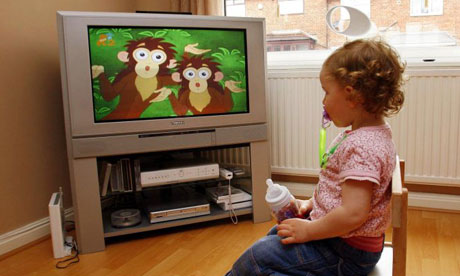 Dziecko, które przebywa w pomieszczeniu, w którym gra TV, gra muzyka lub elektroniczna zabawka, odbiera mowę jako dźwięk, ale jej nie przetwarza. 
Dziecko słyszy mowę dorosłych, ale nie przetwarza jej w wyższych strukturach układu nerwowego. Mózg uczy się ignorować mowę, która przestaje się rozwijać. 
Dziecko spędzające czas przed ekranem zostaje pozbawione obcowania z drugim człowiekiem. Jego słownictwo nie wzbogaca się, a mowa i wymowa nie mają okazji do rozwijania się w naturalnych sytuacjach komunikacyjnych ‚ 
Podczas zabawy elektronicznymi zabawkami dochodzi do osłabienia siatki neuronowej odpowiadającej za kontakty z ludźmi.
W naszych domach technologie wypełniają każdy kąt – telewizor jest włączony często przez cały dzień (nawet „w tle”), gra radio, na 
leży mnóstwo zabawek, które wydają dźwięki, dzieci nierzadko korzystają ze smartfonów i tabletów
Podczas gry na komputerze w mózgu wydziela się neuroprzekaźnik (dopamina). Dziecko odczuwa chwilową przyjemność. Z chwilą zakończenia gry, pojawia się niezadowolenie, gdyż potrzeba nie została zaspokojona. Dziecko uzależnia się od szybko zmieniających się obrazów i słów.
Uczy się świata przesiąkniętego agresją i hałasem
Powoli zmniejsza się naturalne zainteresowanie światem. Gry komputerowe, bajki stają się ciekawsze niż wycieczka rowerowa, spacer czy zabawa z rówieśnikiem.
Wysokie technologie mają negatywny wpływ na: rozwój intelektualny, wyniki w szkole, język, zdolność skupienia uwagi i koncentracji wyobraźnię, rozumienie emocji, kreatywność.

Spędzanie czasu przed ekranami niszczy wzrok, deformuje kręgosłup dziecka, prowadzi do nadwagi.
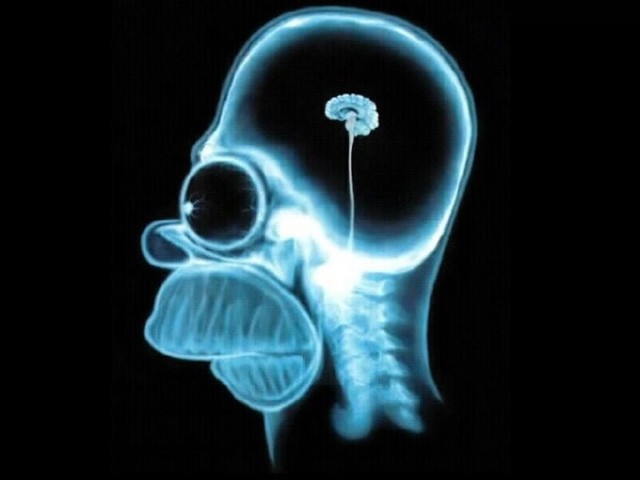 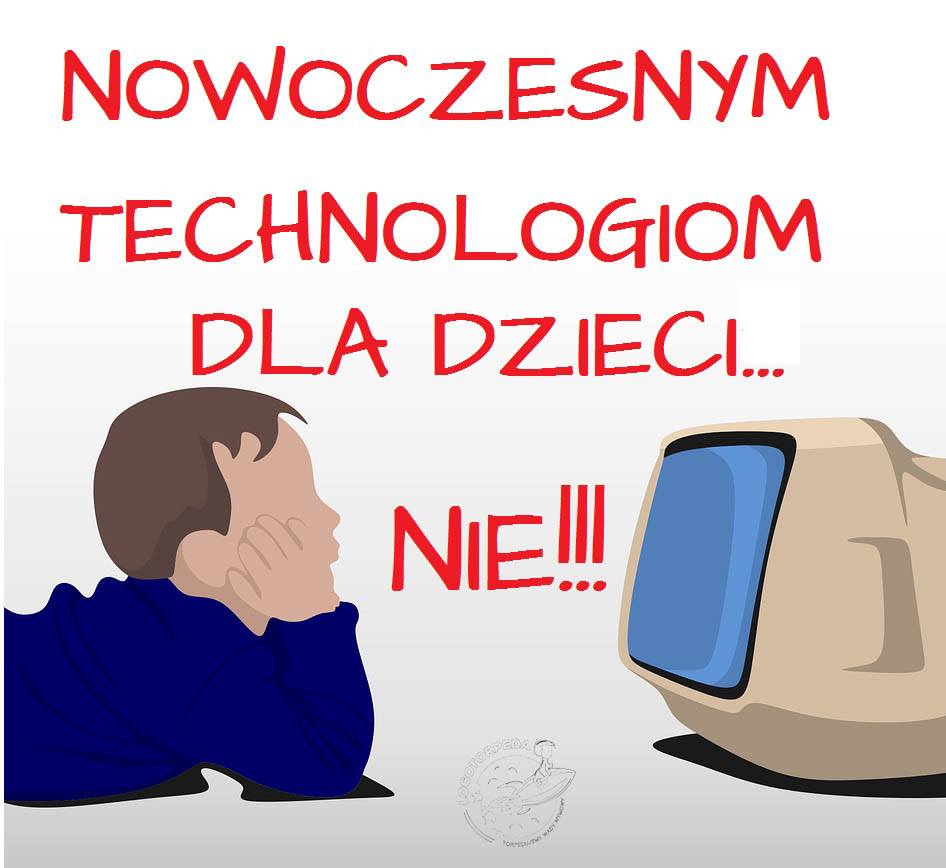 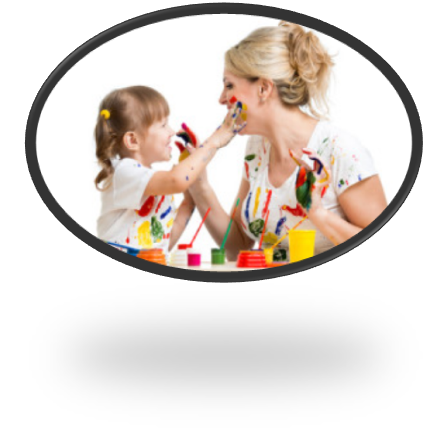 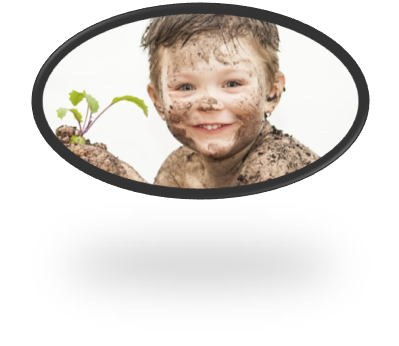 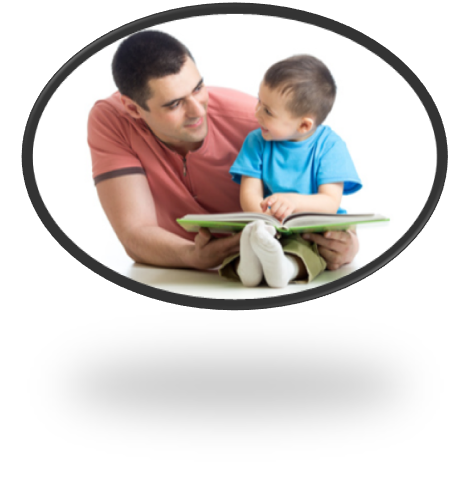 TAK
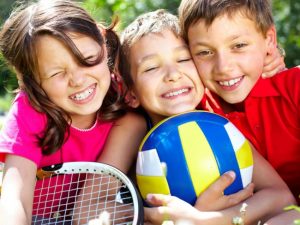 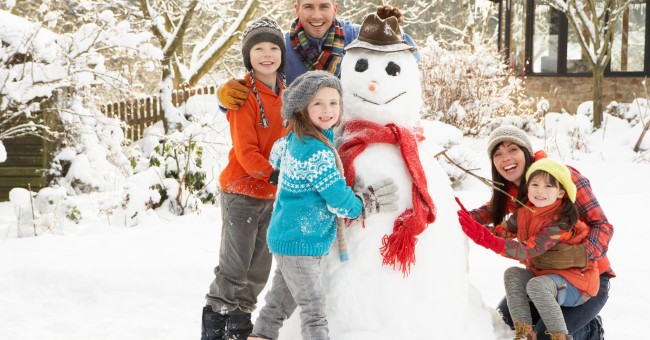 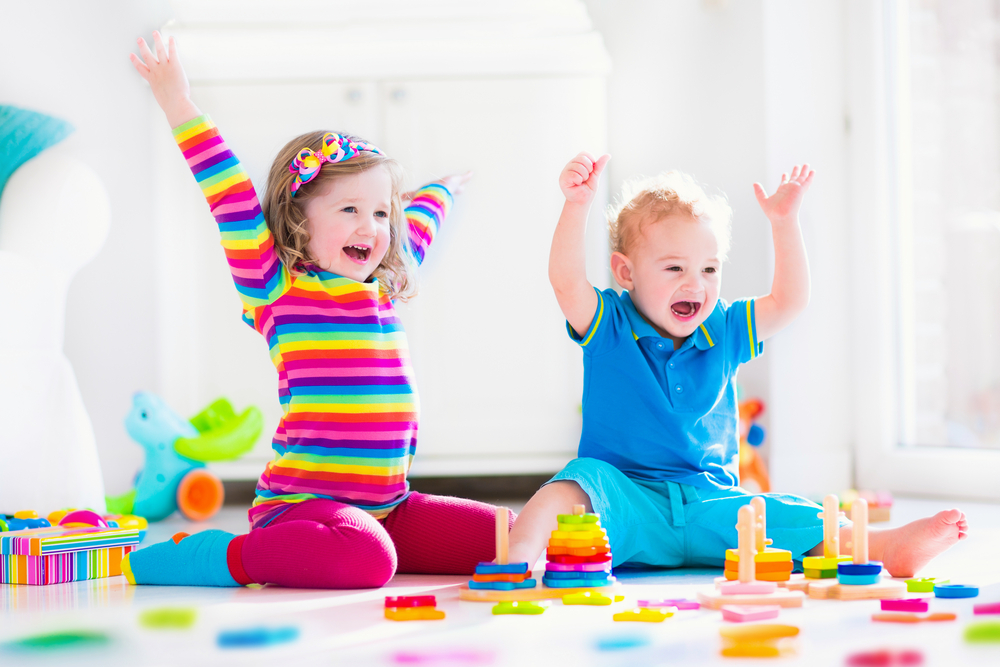 itd.
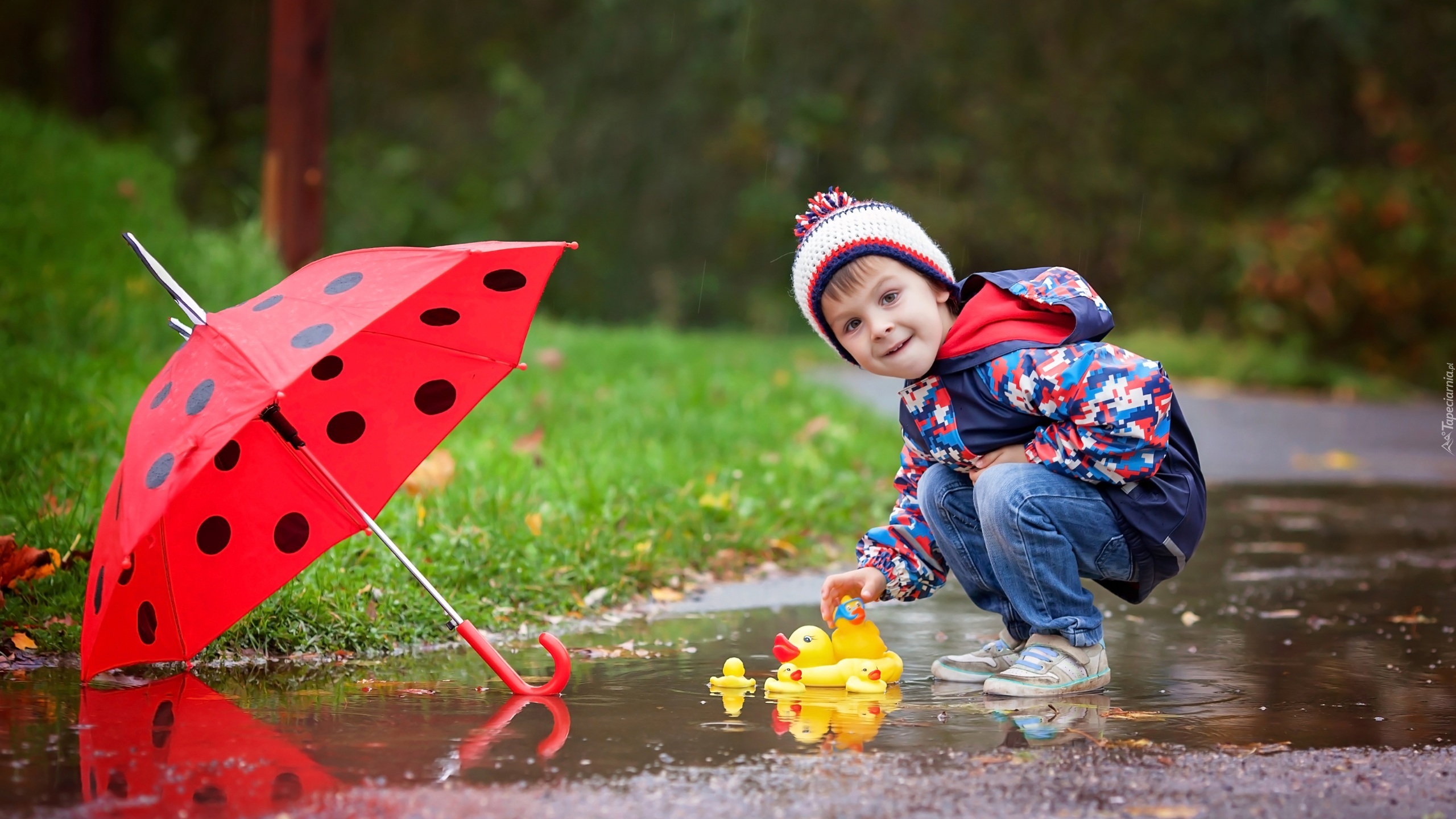 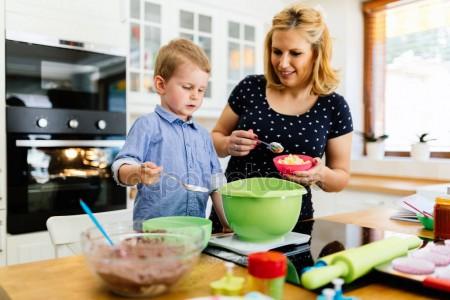 itp.
Dziękuję za uwagę
Opracowała Barbara Korc